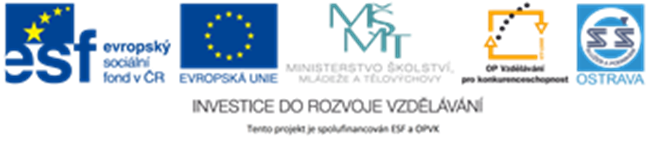 52_INOVACE_ZBO2_6464HO
Výukový materiál v rámci projektu OPVK 1.5 Peníze středním školámČíslo projektu:		CZ.1.07/1.5.00/34.0883 Název projektu:		Rozvoj vzdělanostiČíslo šablony:   		V/2Datum vytvoření:	6. 6. 2013Autor:			Bc. Marie Horvátová
Určeno pro předmět:      ZbožíznalstvíTematická oblast:	Textilní zboží, tkaniny, pleteniny, netkané 			textilie, základy sortimentu oděvního zboží, 			kožešiny
Obor vzdělání:		Obchodník (66-41-L/01)  2. ročník                                            Název výukového materiálu: Test

Materiál byl vytvořen v souladu se ŠVP příslušného oboru vzdělání.
Popis využití: Název výukového materiálu byl vytvořen s pomocí programu PowerPoint, test.
TEST
Jaké tkaniny se používají k výrobě
    osobního prádla? 

s hladkým povrchem, jemné, pružné, 
    prodyšné, v různých barvách
b) s vlasovým povrchem, hřejivé, pružné,
    v pestrých barvách
c) se vzorovaným povrchem, málo pružné,
    prodyšné, pestrobarevné
							1 bod
2. Velikost pánské košile je respektována
    určitými rozměry. V obchodě se pak 
    prodávají podle velikosti, která se určuje
    podle 

obvodu krku, délky rukávu

obvodu krku

obvodu krku a výšky postavy

							1bod
3. Co znamená označení u pánské košile
     2  41  B

prodloužený rukáv, obvod krku, rovný střih

standartní délka rukávu, obvod krku,
    rozšířený střih

c) prodloužený rukáv, obvod krku, vypasovaný
    střih

							1 bod
4. Co je kožešina?

je vyčiněná kůže zvířat i se srstí

je koželužsky zpracovaná kůže zvířat

je chemicky upravená kůže zvířat


							1 bod
5. Chlupy se skládají z pesíků, což jsou

krátké a hrubé chlupy

dlouhé a tvrdší chlupy

krátké a jemné chlupy


							1 bod
6. Čím se řídí hustota srstí


druhem, pohlaví, ročním obdobím, stářím

ročním obdobím, stářím

druhem, ročním obdobím


							1 bod
7. Vyjmenujte 5 druhů kožešin, které
    mají význam v kožešnickém průmyslu


							5 bodů

8. Vyjmenujte 4 vady vyskytující se
    u hotových kožešinových výrobků


							4 body
9. Syntetická kožešina je

vlasová textilie

plyšová textilie

netkaná textilie



							1 bod
10. Syntetické kožešiny mají proti klasickým
      kožešinám

vyšší hmotnost, vyšší hřejivost, 
    udržovatelnost, trvanlivost

b) nižší hmotnost, vyšší hřejivost, 
    udržovatelnost, trvanlivost

c) vyšší hmotnost, nižší hřejivost, 
    udržovatelnost,  menší trvanlivost
	
						1 bod
11. Mají syntetické kožešiny vyšší špinivost?

ne			

ano

někdy


							1 bod
12. Jak se vyrábí syntetická kožešina

pouze pletením

pouze tkaním 

tkaním a pletením


							1 bod
13. Která vlákna se nejčastěji využívají
      pro vlas umělé kožešiny


POE, PES, PAD

PAD, PES, PAN

PAD, PAN, PVC


							1 bod
14. Vyjmenujte 4 vady, které se projeví
      v materiálu.


							4 body

15. Jaké vady se vyskytnou u hotových výrobků.
      jmenujte 4 vady


							4 body
16. Kteří živočišní škůdci mohou napadnou 
      textilní a kožešinové výrobky. Jmenujte tři


							3 body


17. Mezi textilní galanterii měkkou patří
      příze, které se různě využívají. Jmenujte
      tři příze a jejich použití


							3 body
18. Na sestehovávání oděvů se používají
      nitě nazývané

imitace hedvábí

ruční nitě

stehovka


							1 bod
19. Co je stuha

a) je plošná textilie, která se vyznačuje 
   kolmým provázáním dvou soustav nití. Má
   pevné okraje a ozdobný charakter

b) je plošná textilie, která se vyznačuje 
   provázáním dvou soustav nití. nemá pevné
   okraje a ozdobný charakter

c) je plošná textilie ze dvou soustav nití a 
    má ozdobný charakter

							1 bod
20. Co patří mezi stuhu

taftka			b) keprovka
c) hadovka		d) sutaška
e) rypsová			f) kobercovka
g) sametka		h) lacetka
i) dutinka			j) pertle


							5 bodů
21. Co je prýmek

a) je úzká textilie vyrobená z různých 
   druhů přízí, nití a polotovarů

b) je úzká textilie vyrobená z různých 
    polotovarů

c) je širší textilie vyrobená z různých 
   druhů přízí, nití a polotovarů

							1 bod
22. co patří mezi prýmky


a) taftka			b) keprovka
c) hadovka		d) sutaška
e) rypsová			f) kobercovka
g) sametka		h) lacetka
dutinka		j) tresa

							5 bodů
23. Krajky jsou

jsou textilie vytvářené splétáním nebo
    obtáčením nití několika soustav

b) jsou textilie vytvářené obtáčením nití několika
    soustav, vyznačují se velkou jemností, 
    pracností a rozmanitostí vzorů

c) jsou textilie vytvářené
   splétáním nití, vyznačují se velkou pracností a
   rozmanitostí vzorů

							1 bod
24. Jmenujte čtyři materiály  ze kterých 
     se vyrábějí knoflíky

							4 body


25. Spínadlo ze dvou stuh se zoubky 
      a jezdcem (tažcem) se nazývá

zip, uzávěr			d) sepínadlo
zdrhovadlo			e) suchý zip
spínadlo
							2 body
26. Pletací dráty mají

z obou stran špičku

na jedné straně jsou rozšířené


							1 bod
Hodnocení 

 1 	53 – 49
 2	48 – 40
 3	39 – 30
 4 	29 – 19
 5	18 -   0
Výsledky testu

a
b
a
a
c
a
liška, králík, nutrie, ovce, ondatra, pes, vydra, cibetka, fretka, 
     sobol, činčila ….
8. barva, nestejnoměrné prošívání, špatně všitá podšívka, špatně
    tříděná kožka, ušité dírky
9. a
10. b
11. b
12. c
13. c
14. nopkovitost, nestejnoměrné nitě, vady ve tkanině, pletenině,
      puštěná očka, vady vybarvení, tisku
15. Nadměrná srážlivost, rozměr, vybarvení, šití, zašpinění, roztržení, 
     deformace, zmačkání, porušený obal
16. Mol šatní, kožešinový, myš, potkan, kožojed,
17. Vyšívací – na vyšívání – muliné, perlovka, bavlnka
      látací – na látání ponožek
      pletací – na ruční a strojové pletení
18. c
19. a
20. a, b, e, f, g 
21. a
22. c, d, h, i, j
23. A
24. Přírodní a syntetická perleť, plastické hmoty, kov, dřevo, sklo, textil
25. a, b
26. a